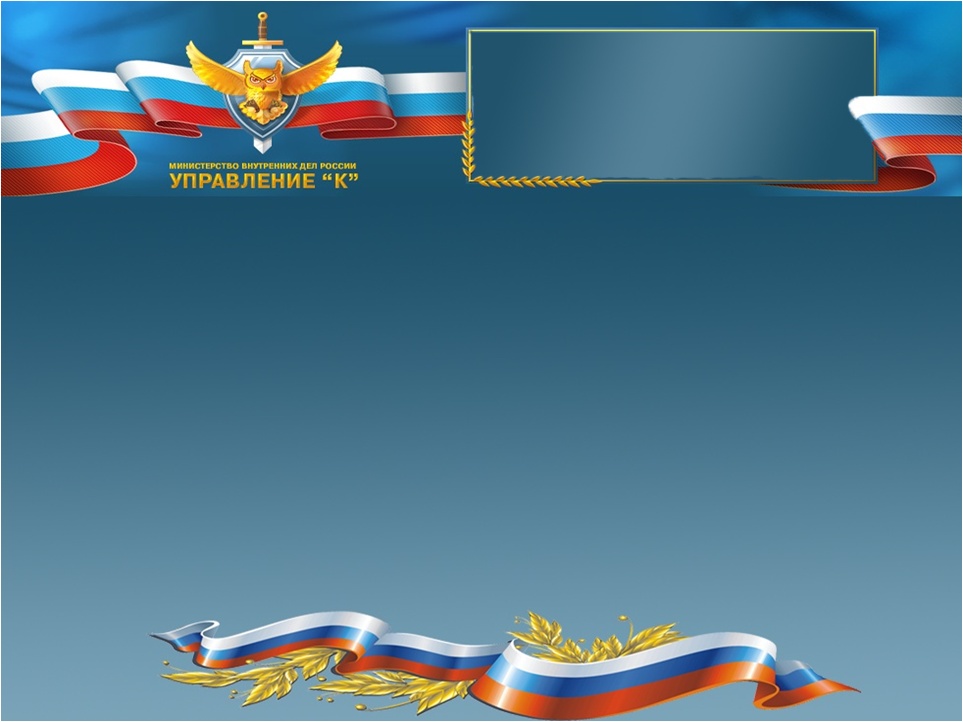 МВД России
Начальник Департамента МВД России генерал-полковник милиции МИРОШНИКОВ Борис Николаевич
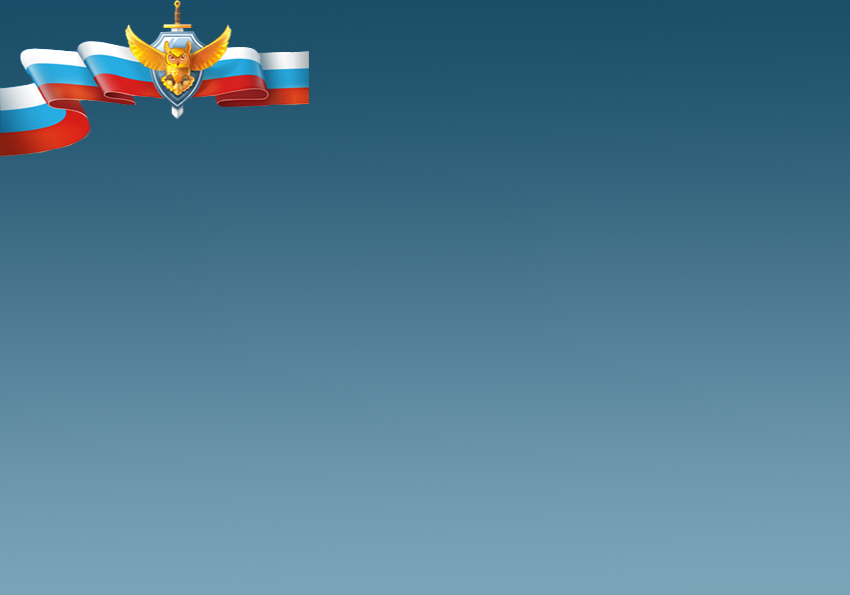 Структура подразделений «К» 
Министерства внутренних дел 
Российской Федерации
Министерство внутренних дел
Российской Федерации
Управление «К»
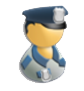 87
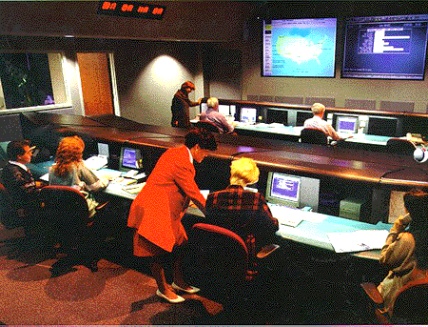 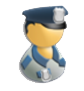 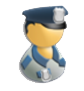 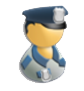 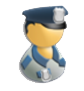 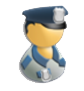 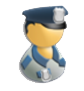 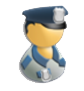 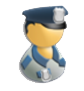 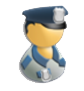 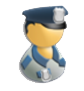 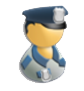 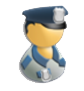 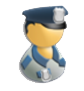 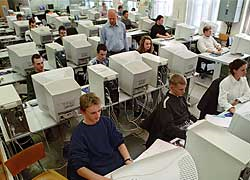 Подразделения «К» субъектов Российской Федерации
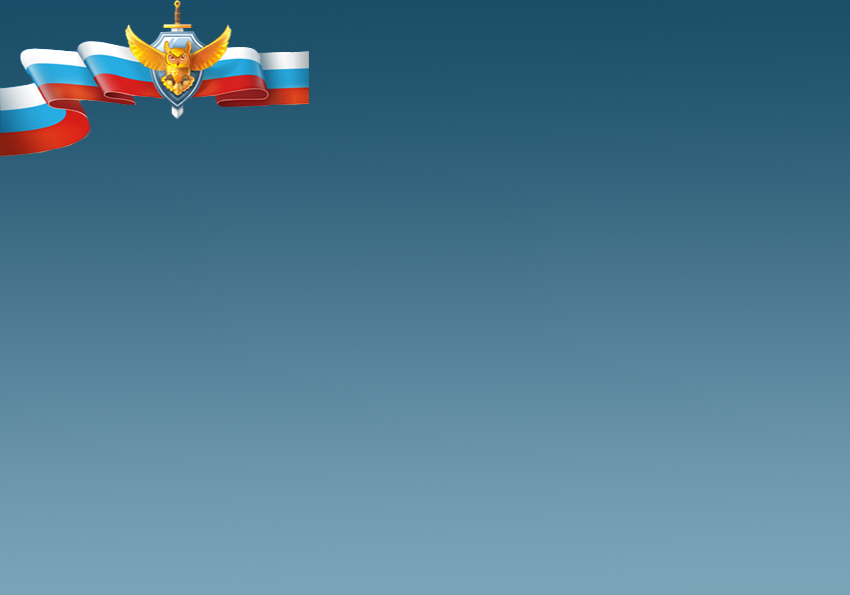 Проникновение преступности
В глобальную сеть
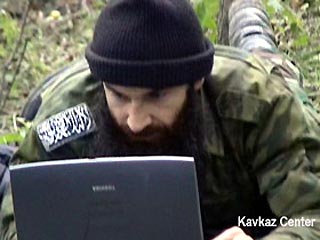 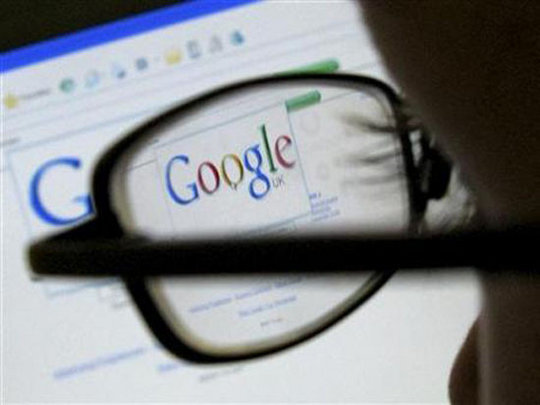 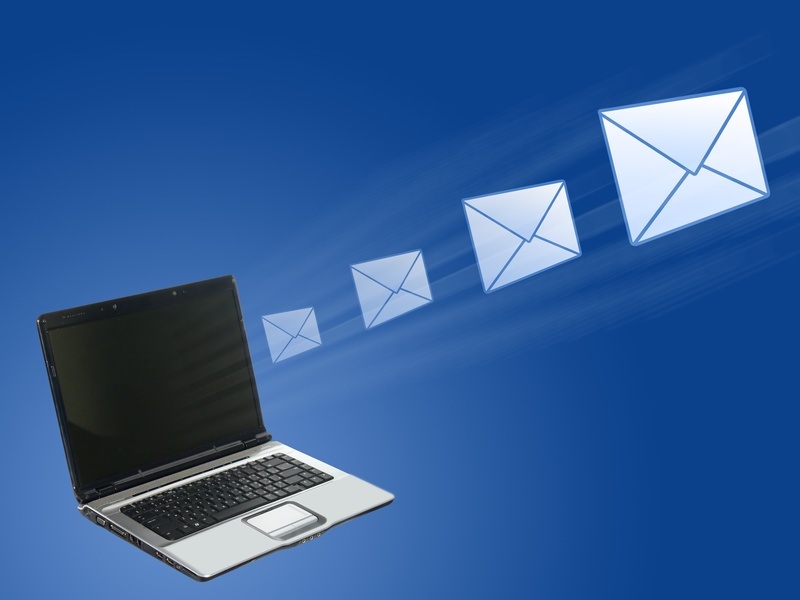 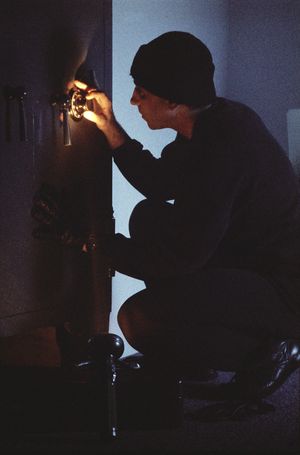 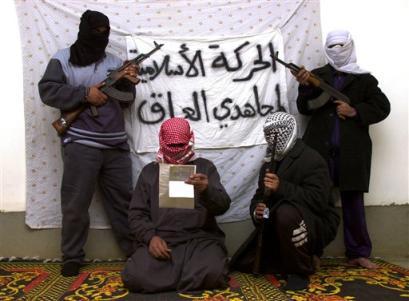 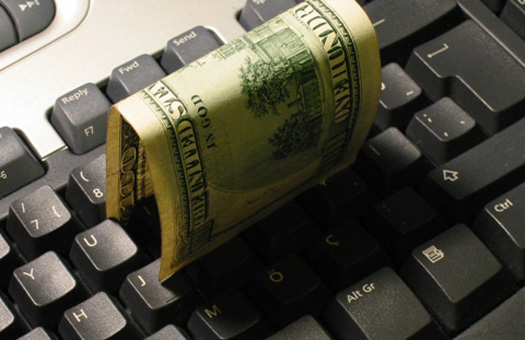 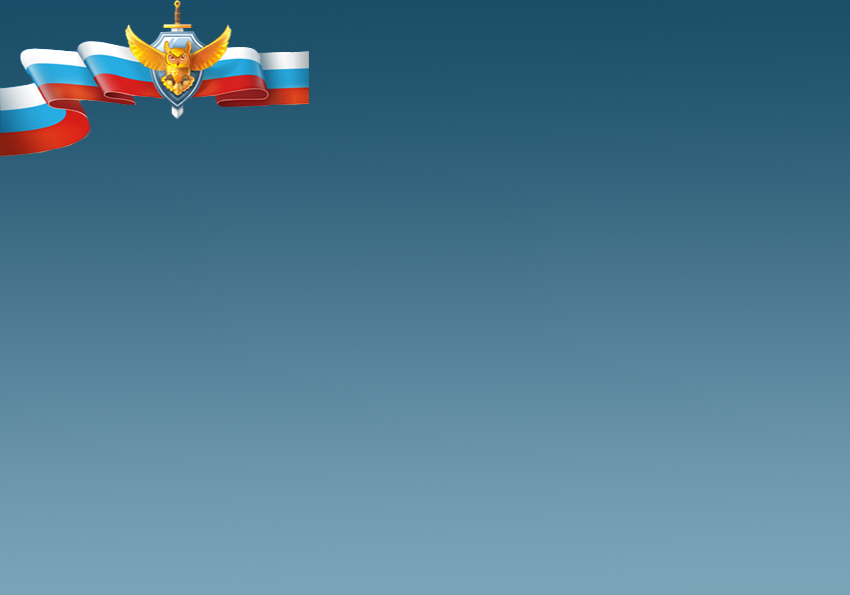 Онлайн-игры и казино – новая сфера преступной деятельности
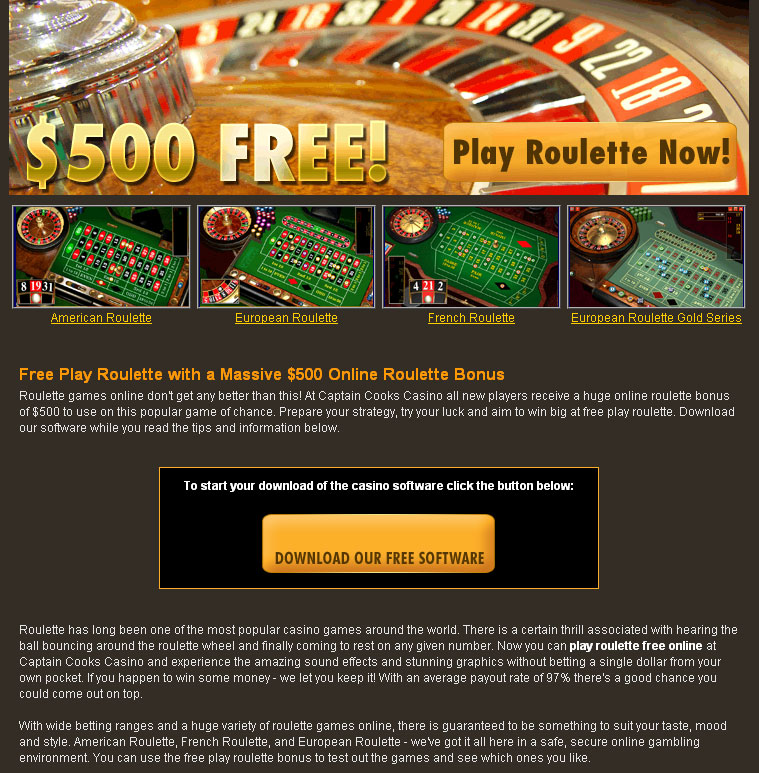 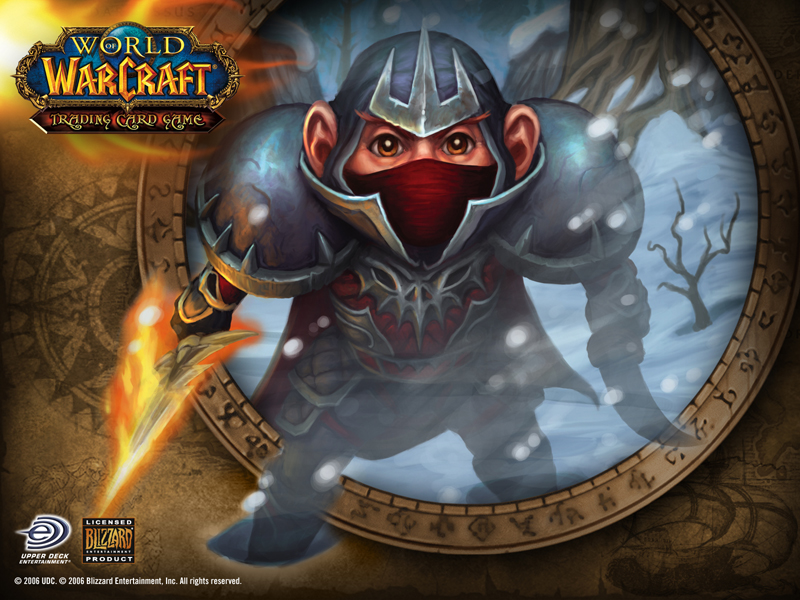 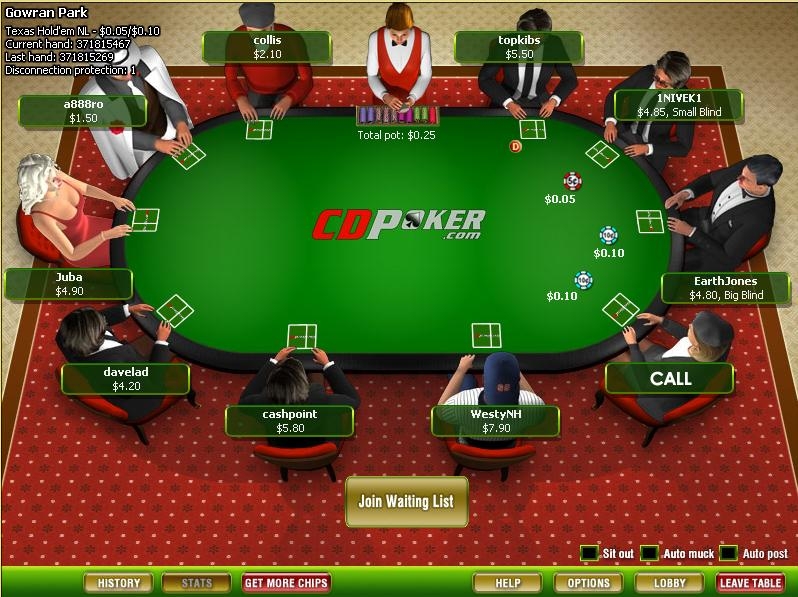 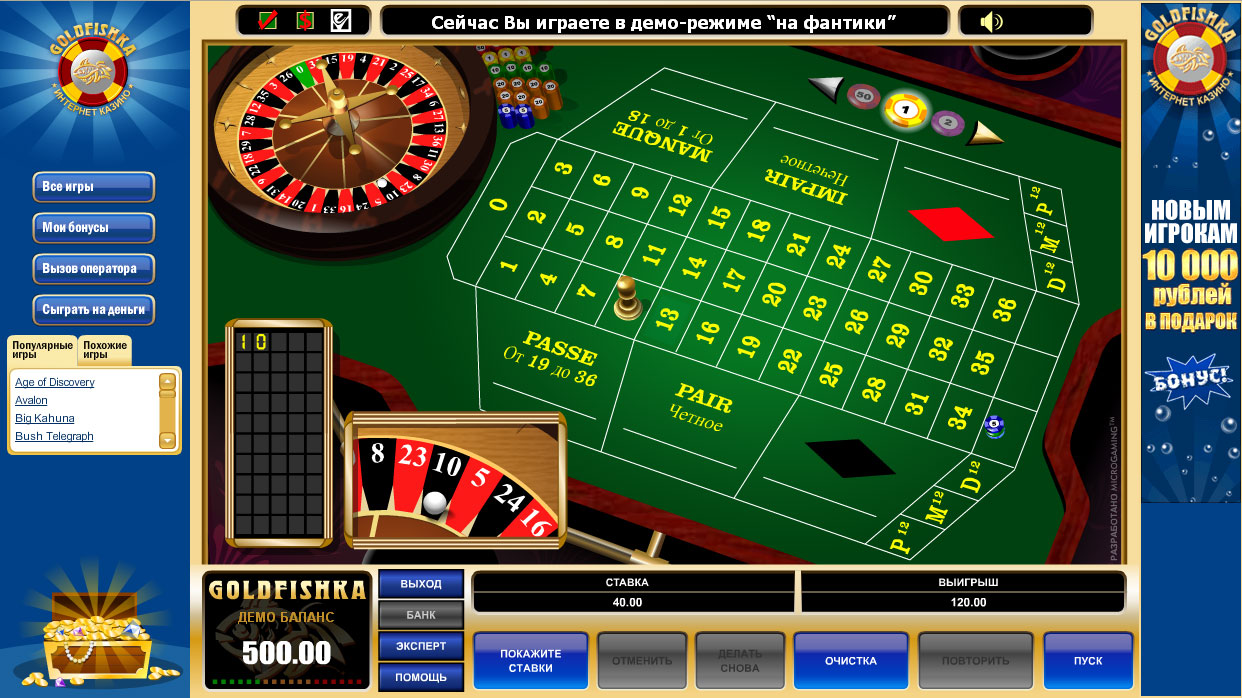 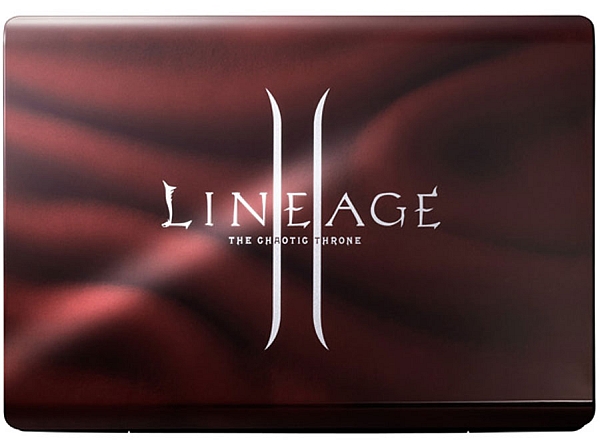 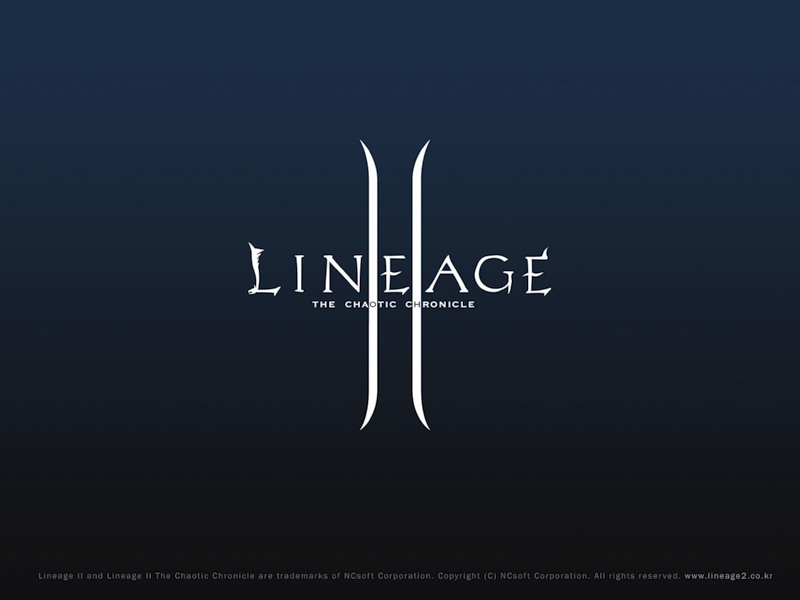 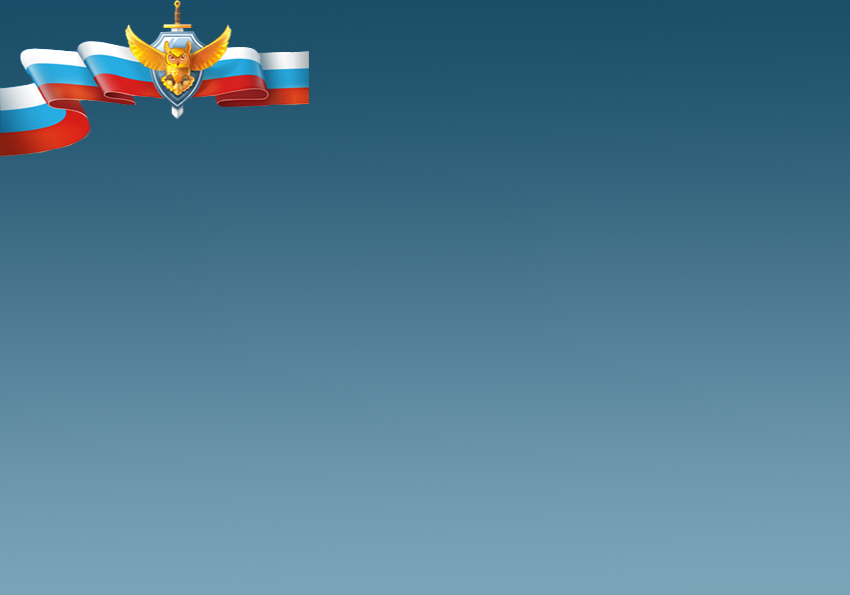 АНОНИМНОСТЬ – ВЫЗОВ СОВРЕМЕННОСТИ
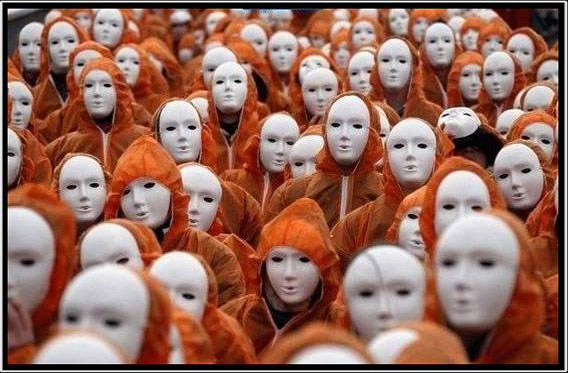 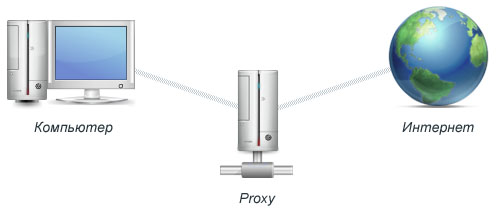 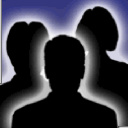 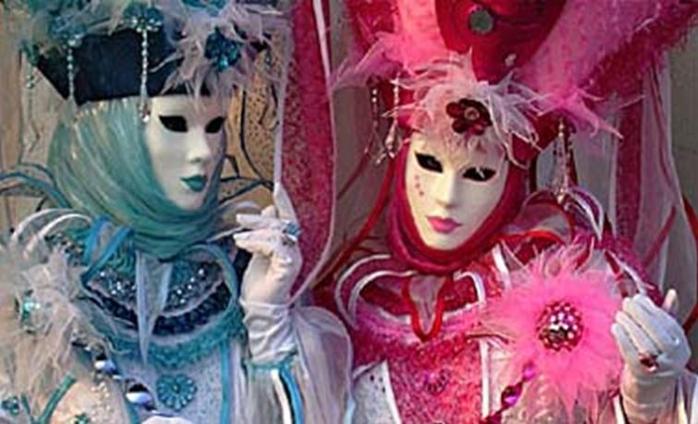 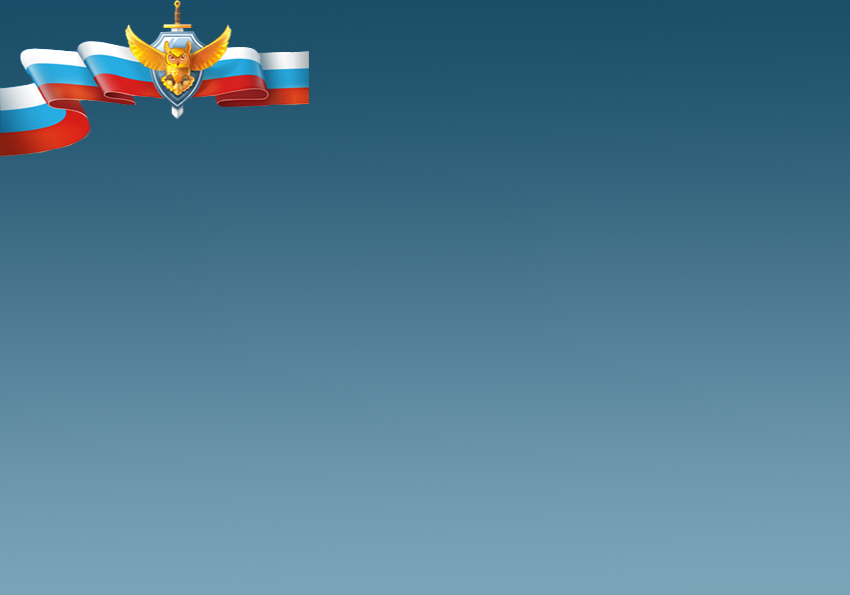 Основные направления деятельности Управления «К»
Борьба с преступления в сфере компьютерной информации и с использованием сети Интернет
Пресечение противоправных действий в информационно - телекоммуникационных сетях
Борьба с незаконным оборотом радиоэлектронных средств и специальных технических средств
Борьба с распространением детской порнографии
Международное сотрудничество
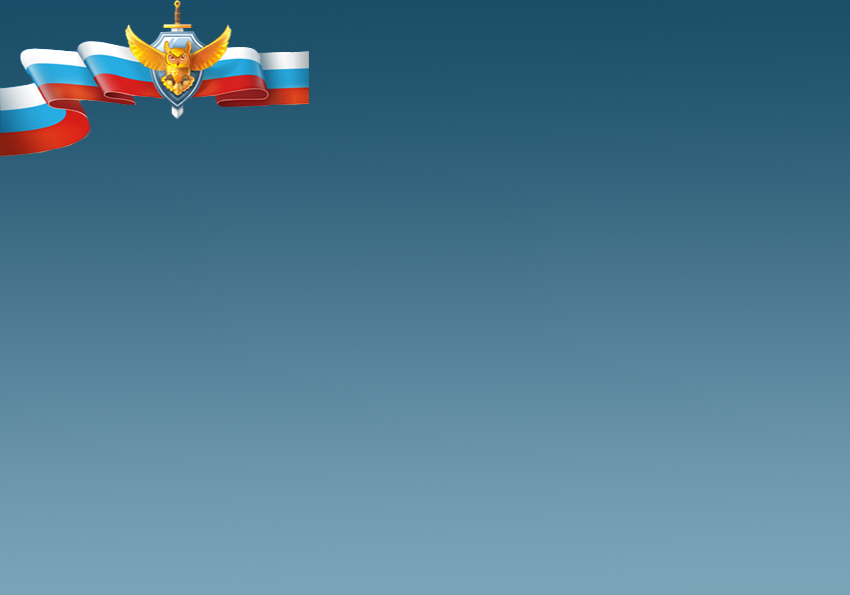 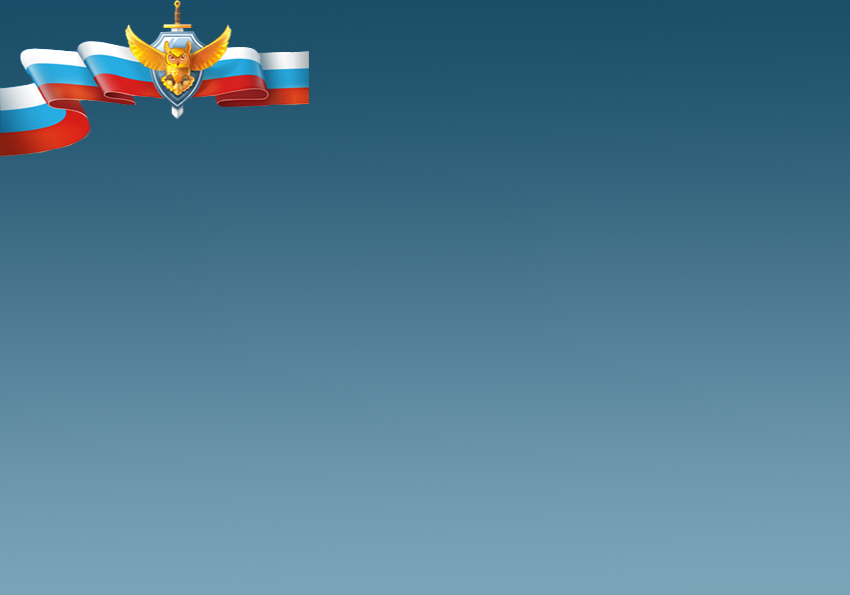 Динамика преступлений
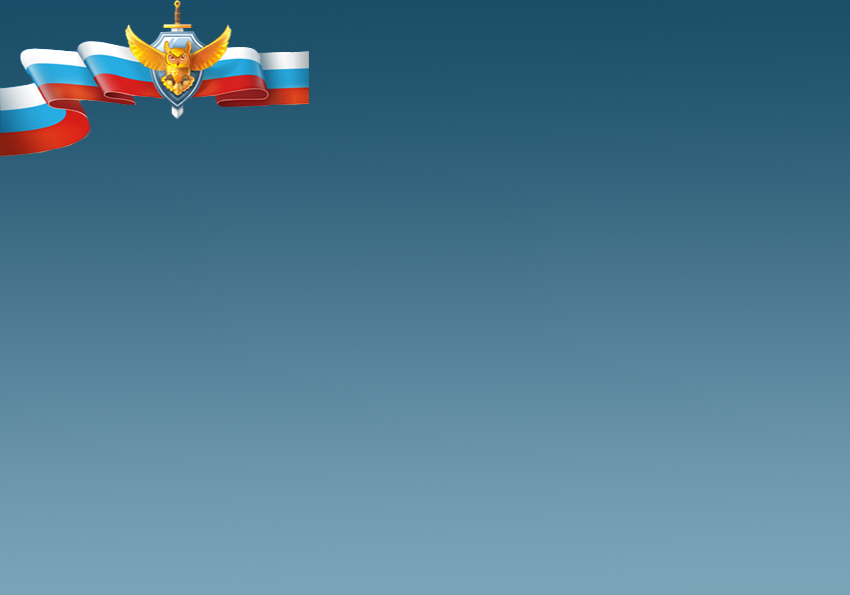 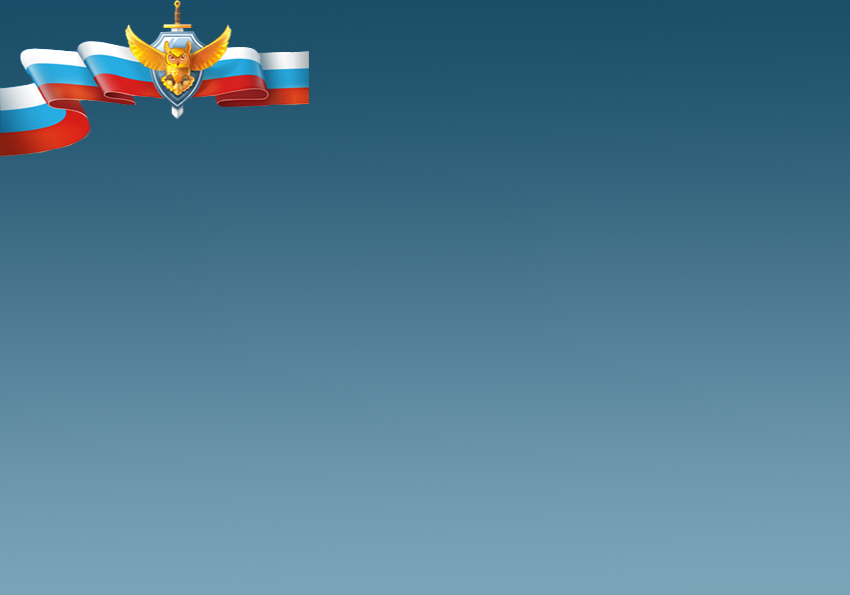 Динамика преступлений:
- неправомерный доступ
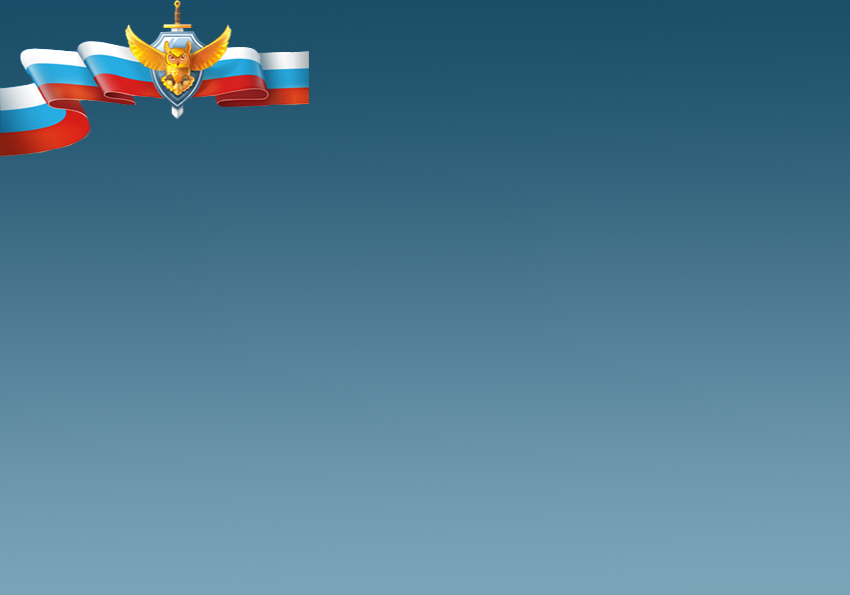 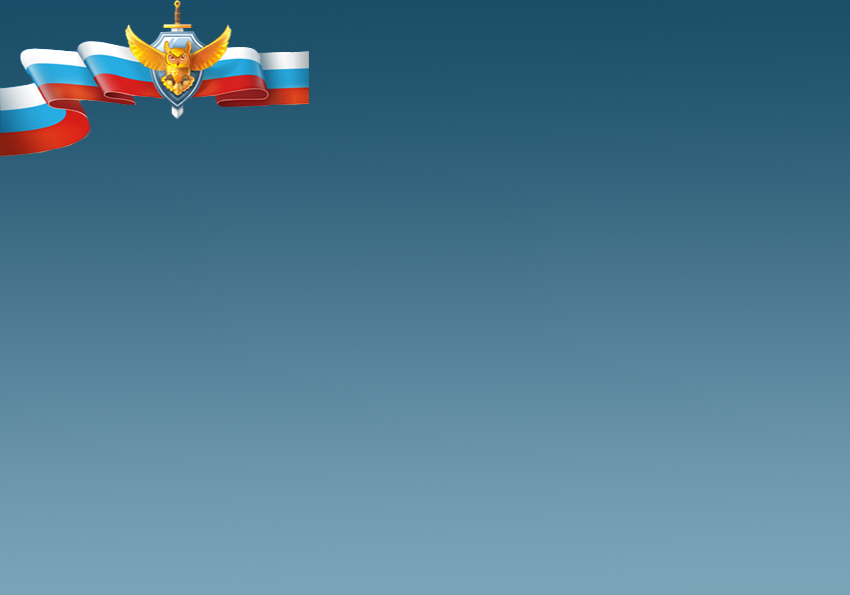 Динамика преступлений:
- детская порнография
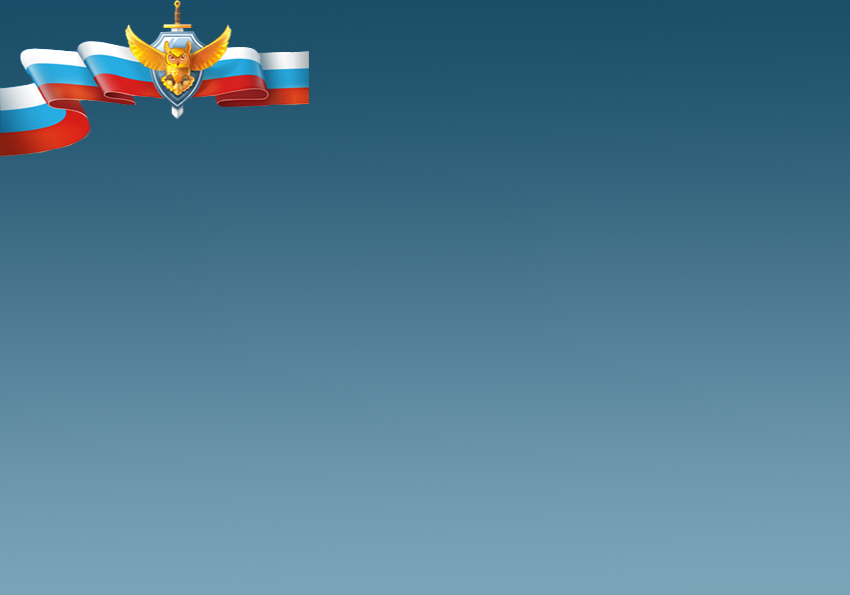 Фонд
«Дружественный рунет»
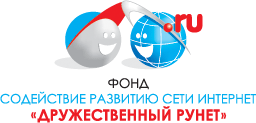 http://www.friendlyrunet.ru
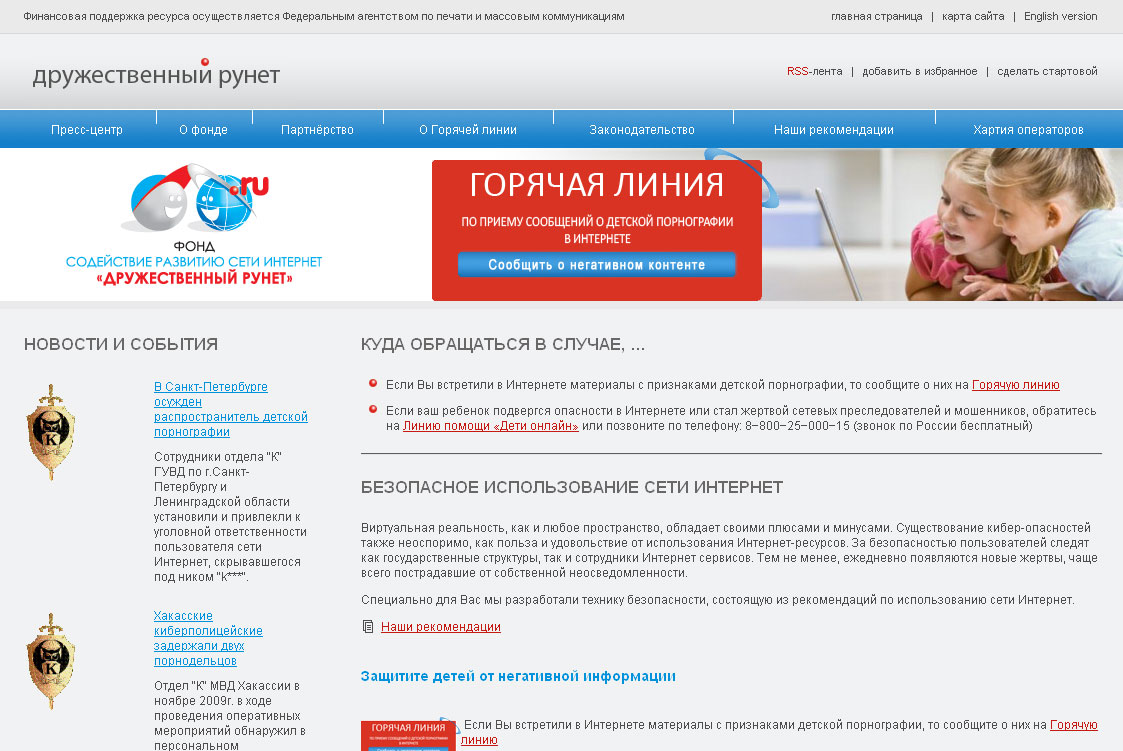 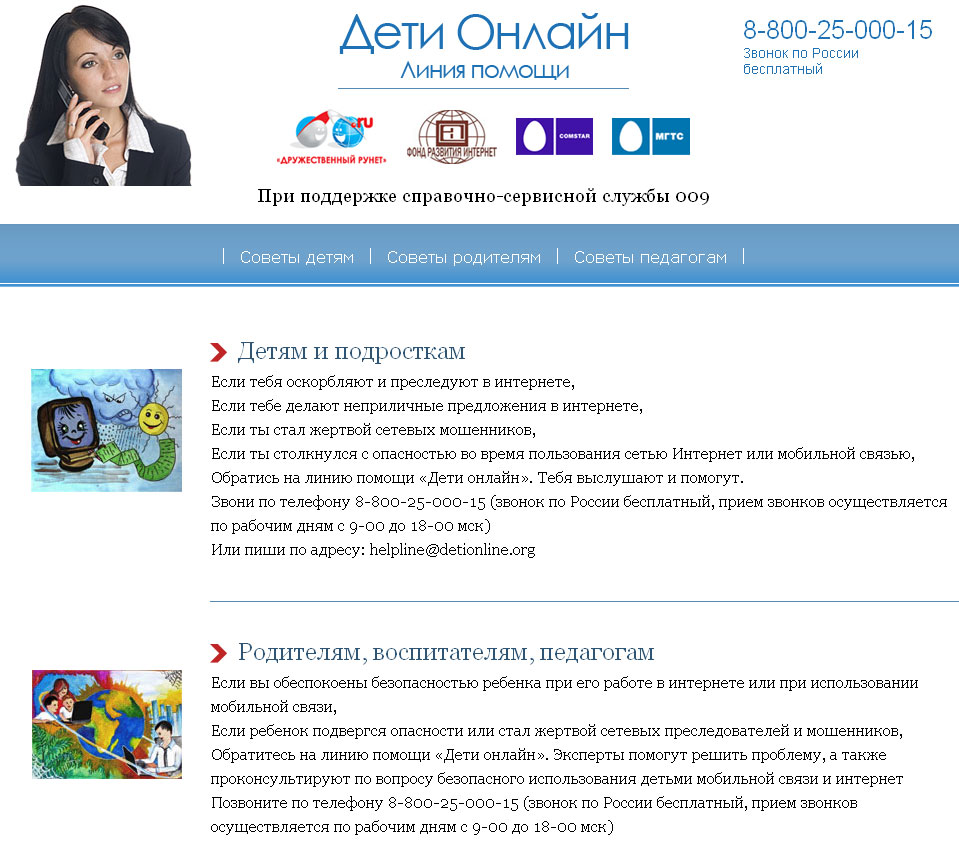 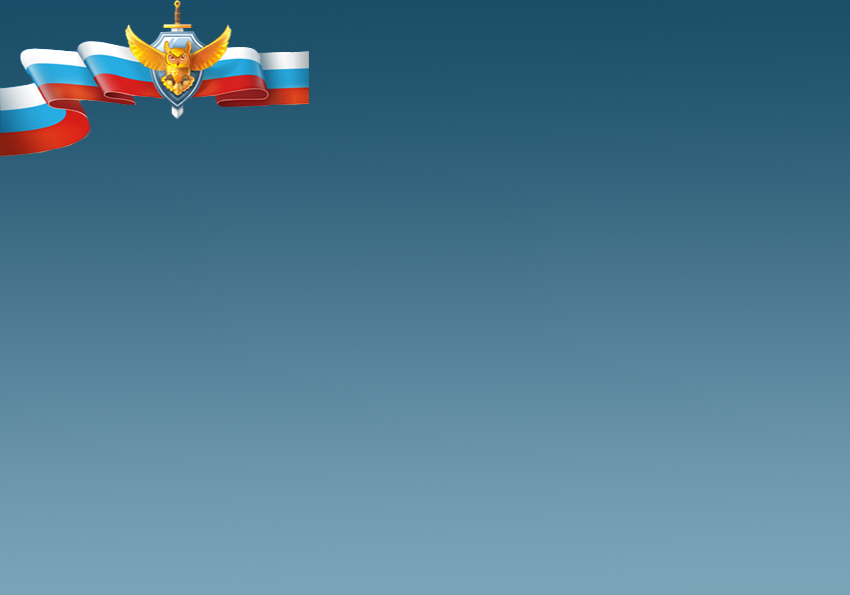 СТАТИСТИКА ДЕЯТЕЛЬНОСТИ ФондА
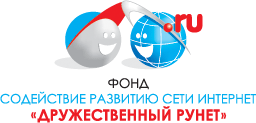 Обработано 9693 сообщения
в т.ч из России - 7657 (79%)

Обнаружено 3653 ресурса, содержащих контент с признаками детской порнографии

Удален контент с 3258 ресурсов
в т.ч. на тех. площадях РФ  - 3004 ресурса

Снято делегирование 28 доменных имен в зоне .RU

Направлено 551 сообщение на горячие линии INHOPE по 454 зарубежным ресурсам, из которых 254 прекратили работу
[Speaker Notes: Количество обращений:                                   9693
в  т.ч. обращений из зоны RU:                          7657 или 79%
	 обращений из иных зон (иностранных): 2036 или 21%
Количество ресурсов с которых удален контент 
(удалены веб-сайты или контент с отдельных страниц):   3258
в т.ч. в зоне RU:                                                 3004
в т.ч. удалены с информационных площадок
расположенных за пределами России             254]
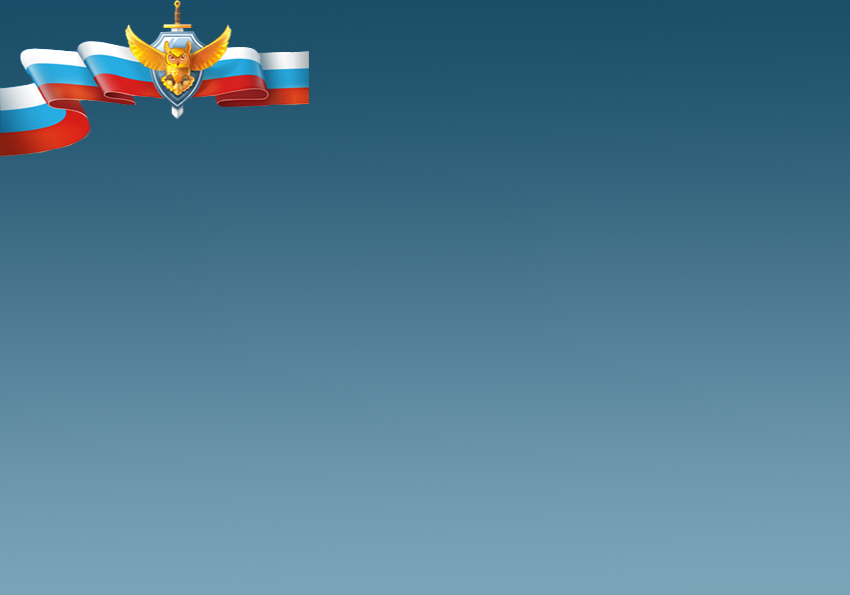 Международное сотрудничество и взаимодействие
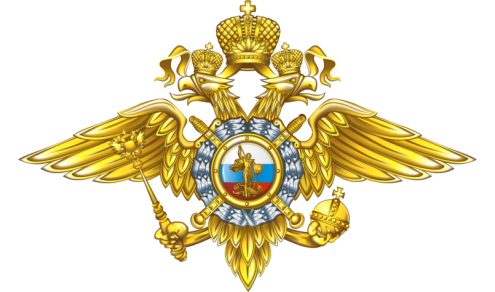 Министерство внутренних дел
Российской Федерации
Управление «К»
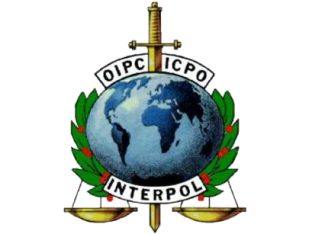 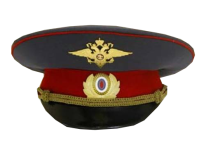 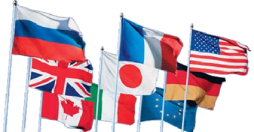 Интерпол
НКП G8 24/7
Офицеры связи
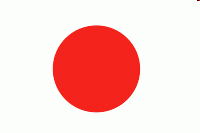 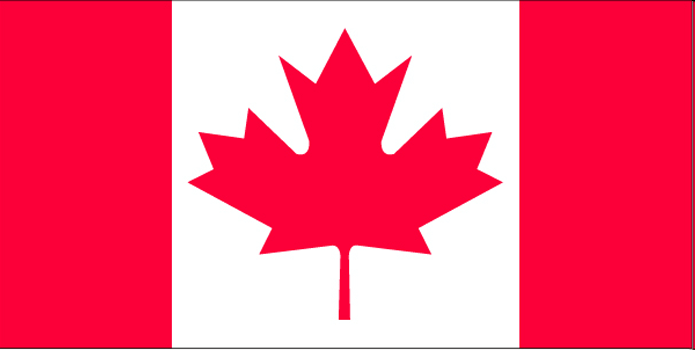 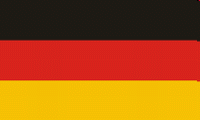 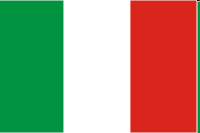 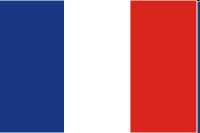 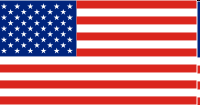 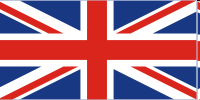 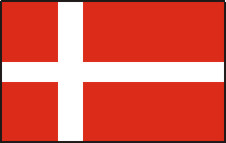 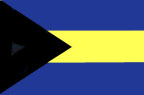 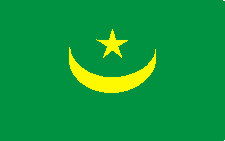 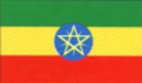 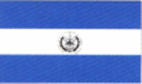 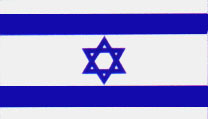 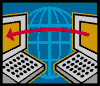 Международные следственные поручения
Генеральная прокуратура
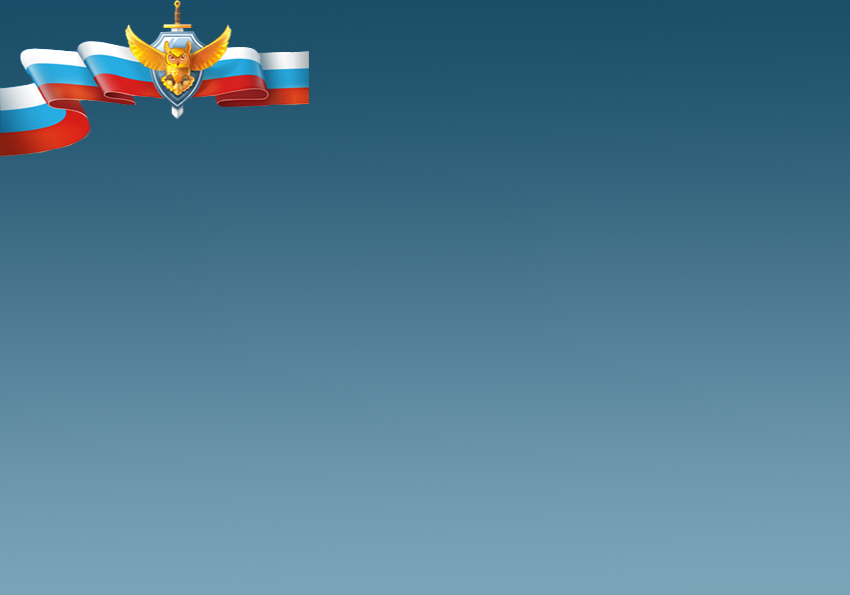 Показатели международного сотрудничества и взаимодействия
Управление «К»
Интерпол
Национальный контактный 
пункт G8 24/7
Офицеры связи
Получено: 
	- 241 запросов; 
	- 110 информационных писем; 
	- 80 ответов на запросы.
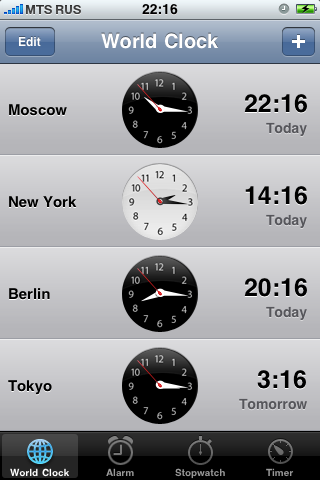 Направлено: 
	- 182 инициативных запросов; 
	- 161 ответов на ранее полученные запросы;
	- 31 информационных писем.
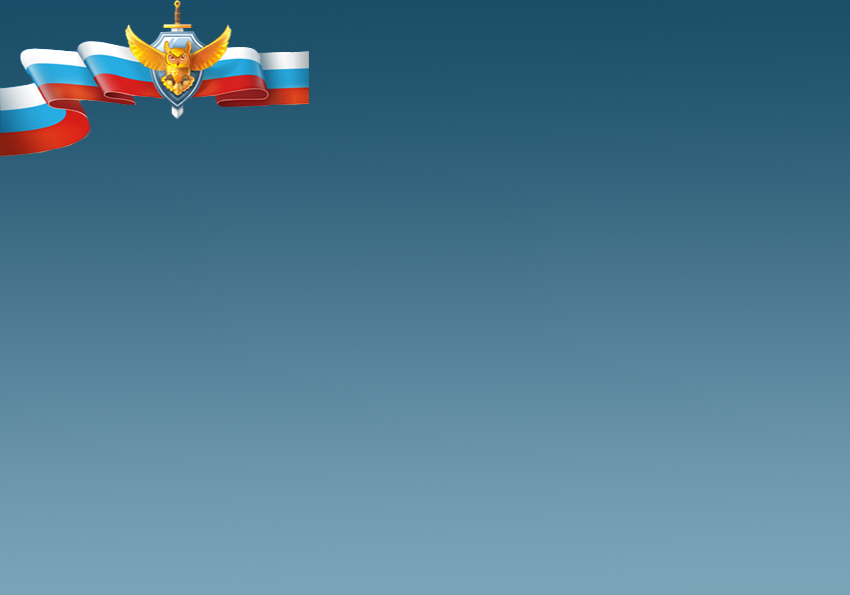 Проблемы, связанные с расследованием транснациональных преступлений в сфере информационных технологий
POLICE
А
???
Уголовное дело
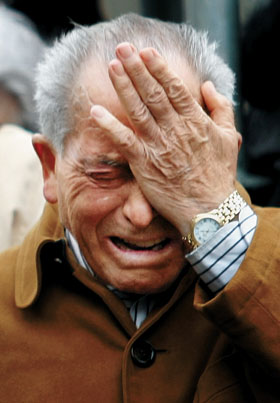 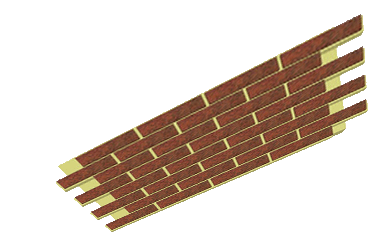 КОНСТИТУЦИЯ
В
POLICE
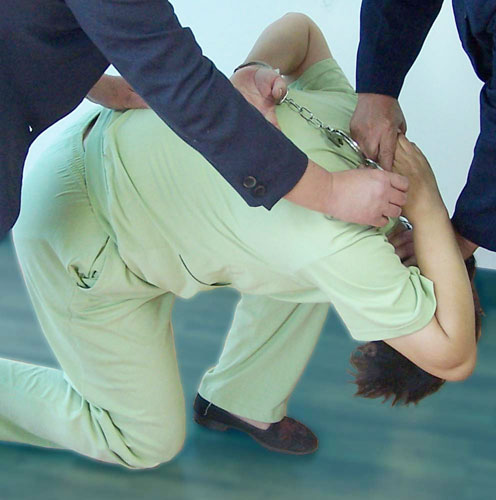 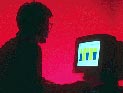 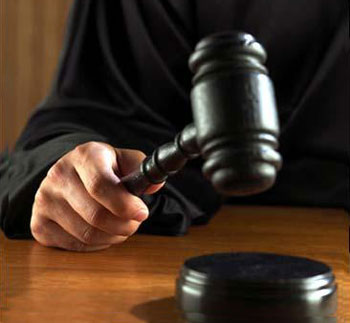 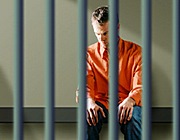 Скорость информационного реагирования
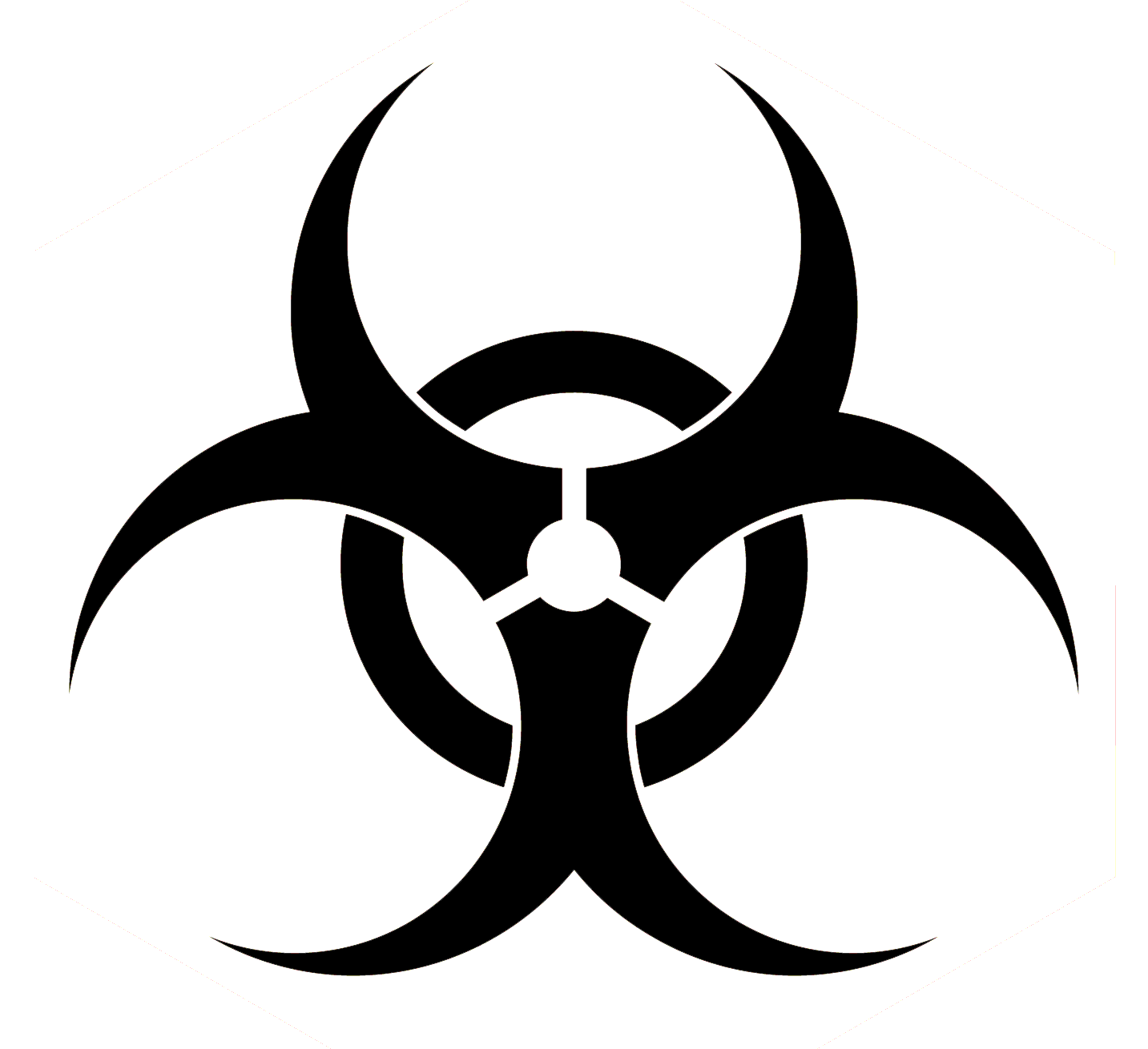 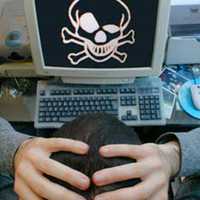 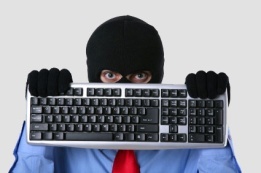 Минуты, Часы
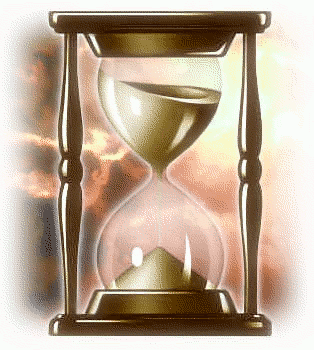 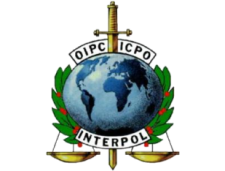 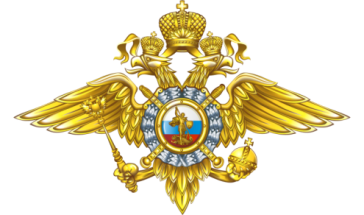 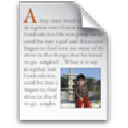 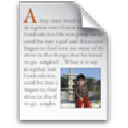 Недели, Месяцы
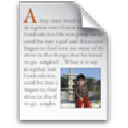 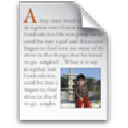 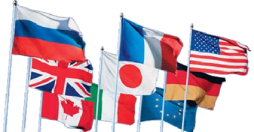 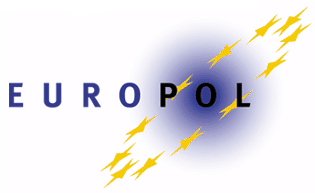 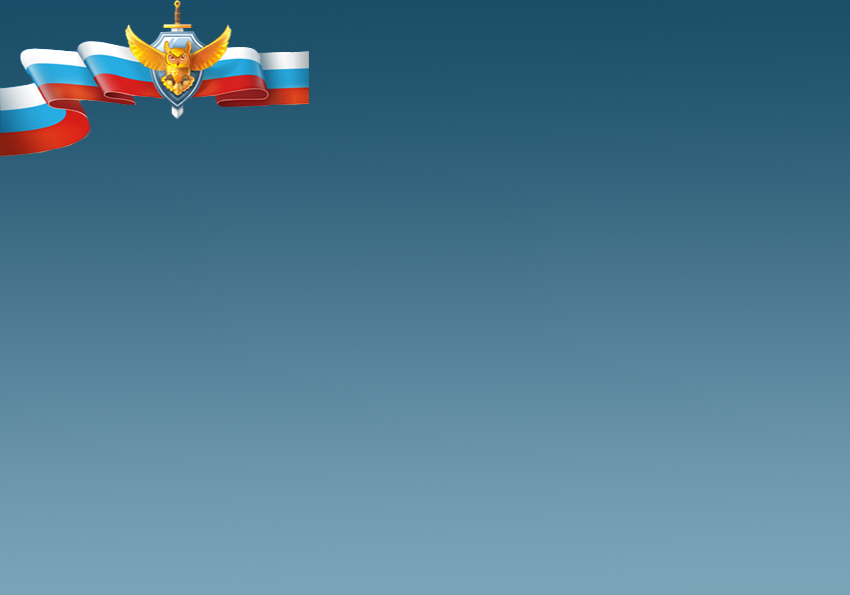 Совершенствование международной правовой базы
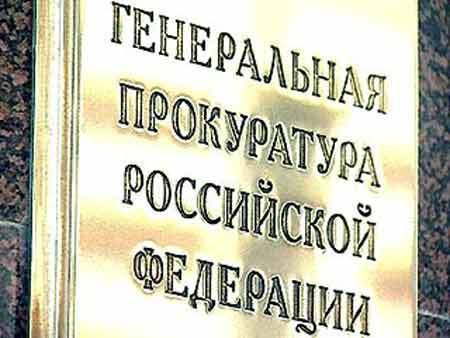 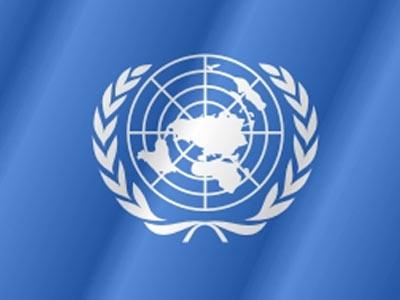 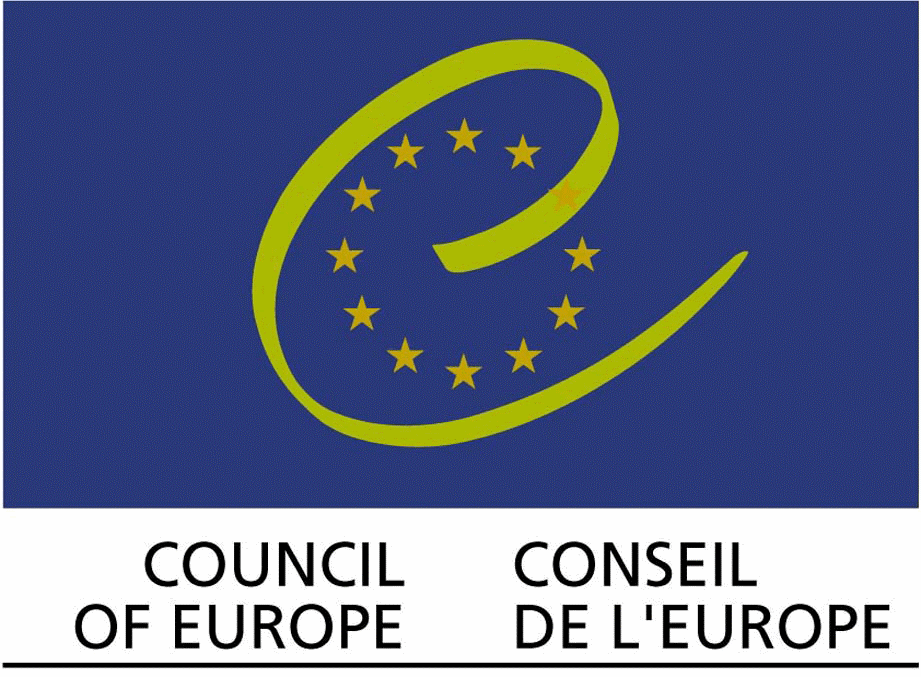 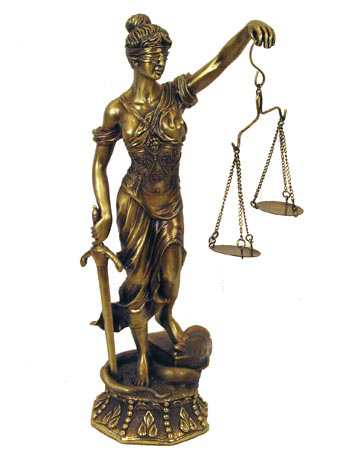 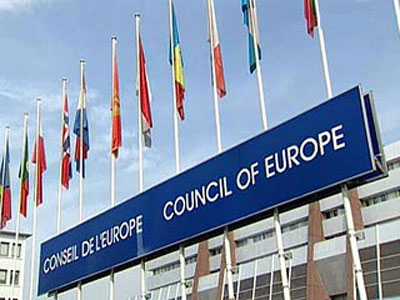 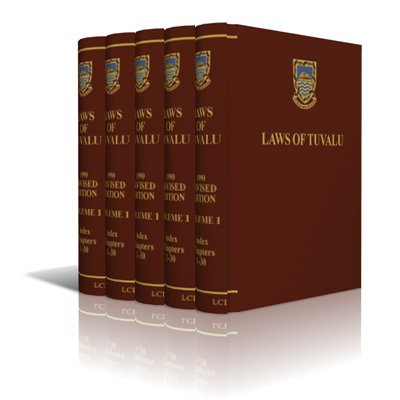 [Speaker Notes: Совет европы]
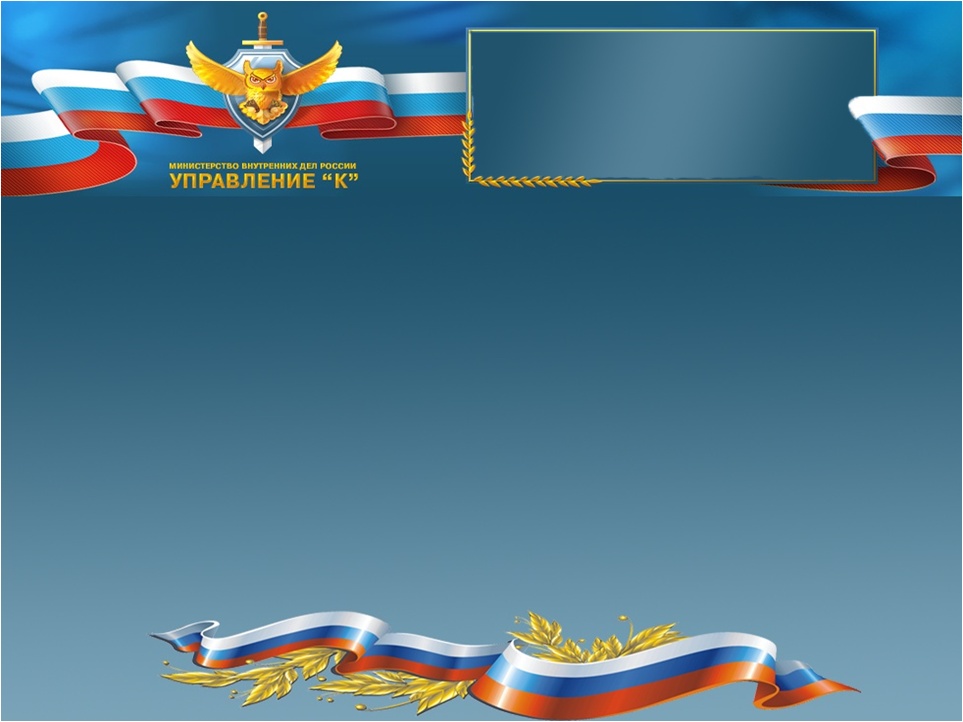 МВД России
Благодарю  за  внимание!